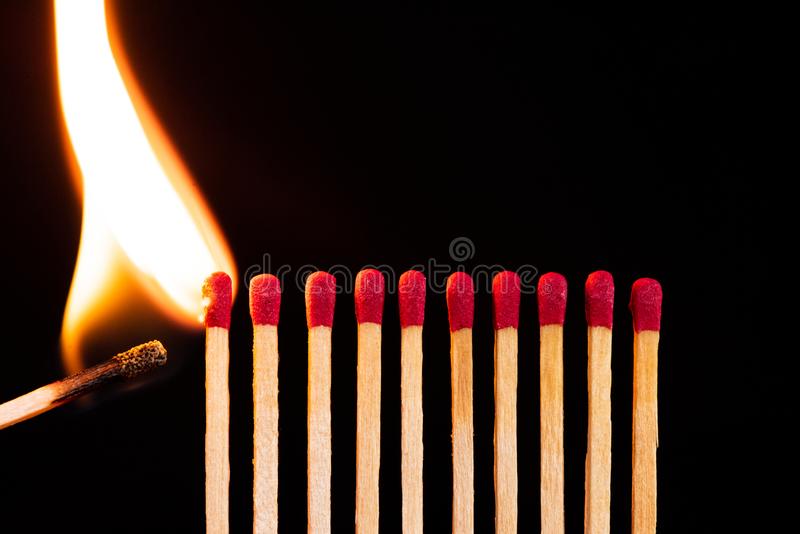 Problem №3

“Matches on fire”
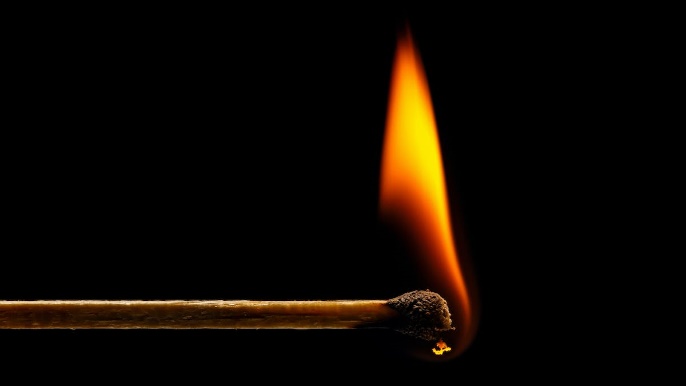 Opposition
Important factors:

Controlled environment
Match Type
Distance between matches 
Heat loss
Problem statement:

When the outermost match in a regular array of matches is lit, the following matches ignite one by one. Investigate the parameters that determine the speed for such a fire wave.
Opponent  : Aleksandre Gvaramia
8/20/2022
1
8/20/2022
2
General evaluation of Report:
Theoretical model
Experimental Setup
Phenomenon
Compare results
Experiments
Conclusion
Needs Improvement
Good
Normal
8/20/2022
3
Reporter:
Strengths
Weaknesses
Phenomenon:
  good explanation
  simulations 
Theoretical model:
many and important formulas
Experiments:
He has done many experiments:
  Changed distance between matches
  Changed type of matches
  Calculated velocity changing 
  Calculated errors
Comparison:
He compared experimental results to theory     
Other:   
He Answered questions well
He knew topic well
Phenomenon:
Didn’t said how rubber bands were fixed.
Theoretical model:
he didn’t explain formulas well.
Experiments:
He didn’t explained how he has calculated errors
He hasn’t calculated errors.
Didn’t explained diagrams well.
Other:
He didn’t answered questions well
8/20/2022
4
Discussion:
Distance between matches (between edges or centers)
Heat loss 
Critical distance
Effect then match bends     ?
Diagram/Theory explanation
Thank you for your attention!
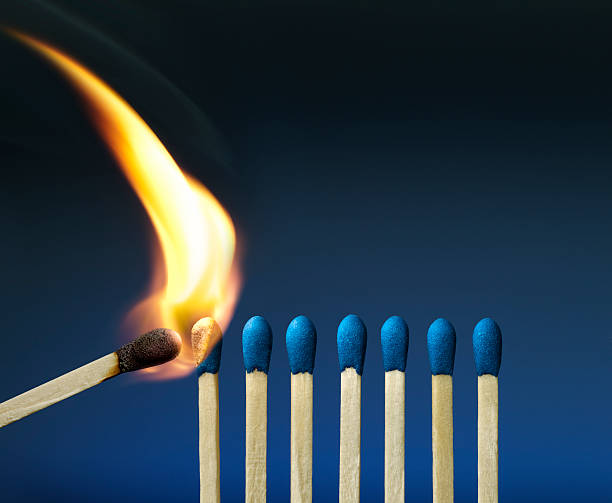 5
8/20/2022
Opponent:
Strengths
Weaknesses
Quick Questions:
  many and important questions:
Asked about…
Asked about…
  s
Theoretical model:
many and important formulas
Experiments:
He 
  Changed number of rubber bands
  Changed light power  
He
He
Quick Questions:
  few and unimportant questions:
Didn’t Asked about…
Didn’t Asked about…
  s
Th
At
Exp
He
g
8/20/2022
7
Discussion:
Discussion topics:
Enter
Enter
Enter
Reporter:
Opponent:
Enter
Enter
Enter
Enter
Enter
Enter
Reviewer:
Enter
Enter
Enter